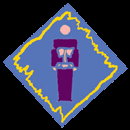 Know your body
By
Sindi Mkwanazi
Learn I Corinthians 6:19.

Do you not know that your bodies are temples of the Holy Spirit, who is in you, whom you have received from God? You are not your own
Twelve parts of your body
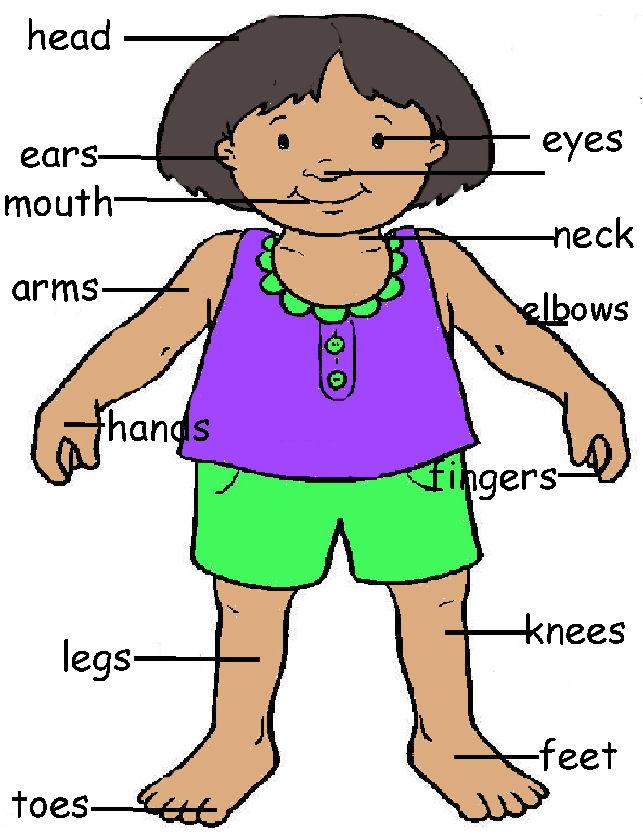 Head
Neck
Shoulder
Arm
Elbow
Hand
7.   Fingers
8.   Back
9.   Legs
10. Knee
11. Feet 
12. Toes
Now we are all going to draw ourselves and label the 12 parts of the body
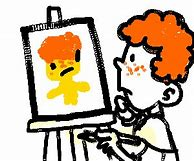 What are knees for?
Knees support you body. They make It easy for you to walk, jump and run
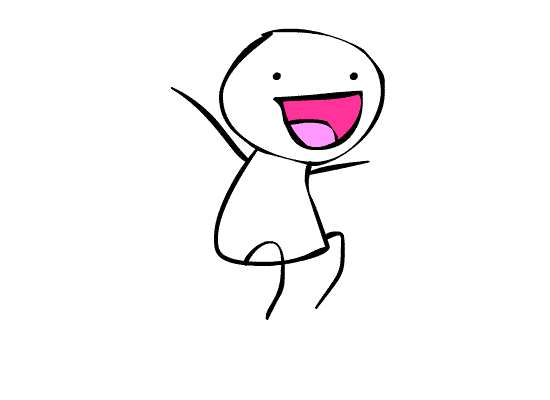 What does your face do for you & others?
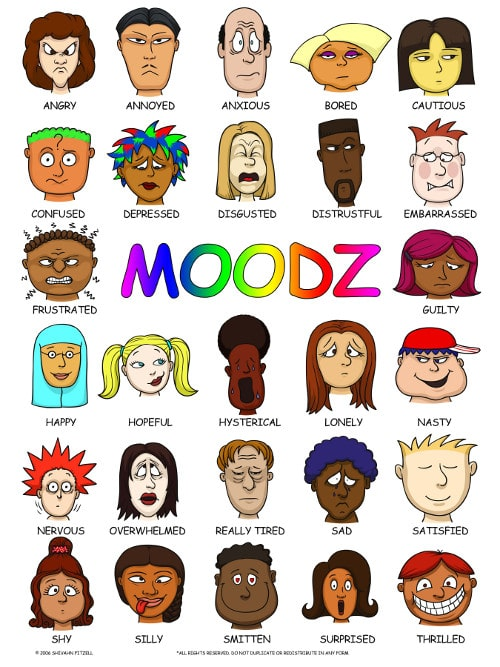 What faces can you make with your face.

Does your face make other people happy?

Does your face make you smile when you look in the mirror?
Guess the facial expression
Guess the facial expression
Guess the facial expression
How can you use your mouth for Jesus?
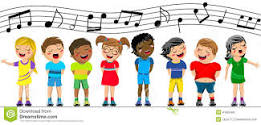 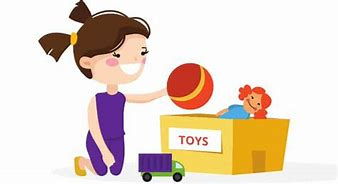 Using your hands
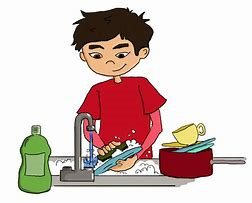 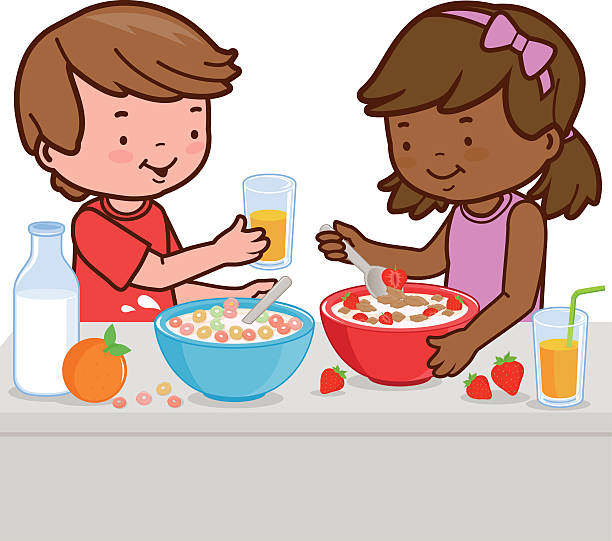